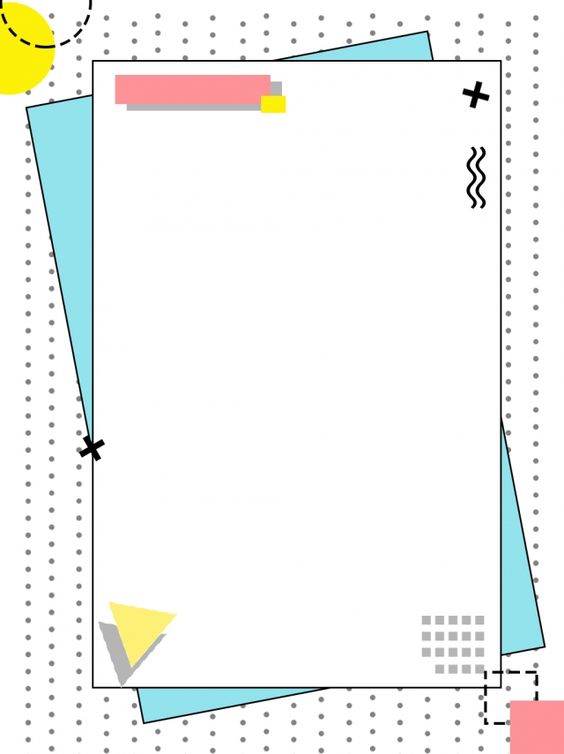 CHÀO MỪNG CÁC CON
ĐẾN VỚI TIẾT HỌC
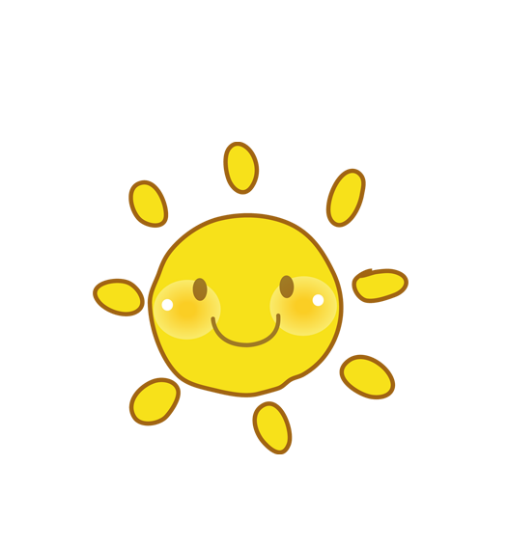 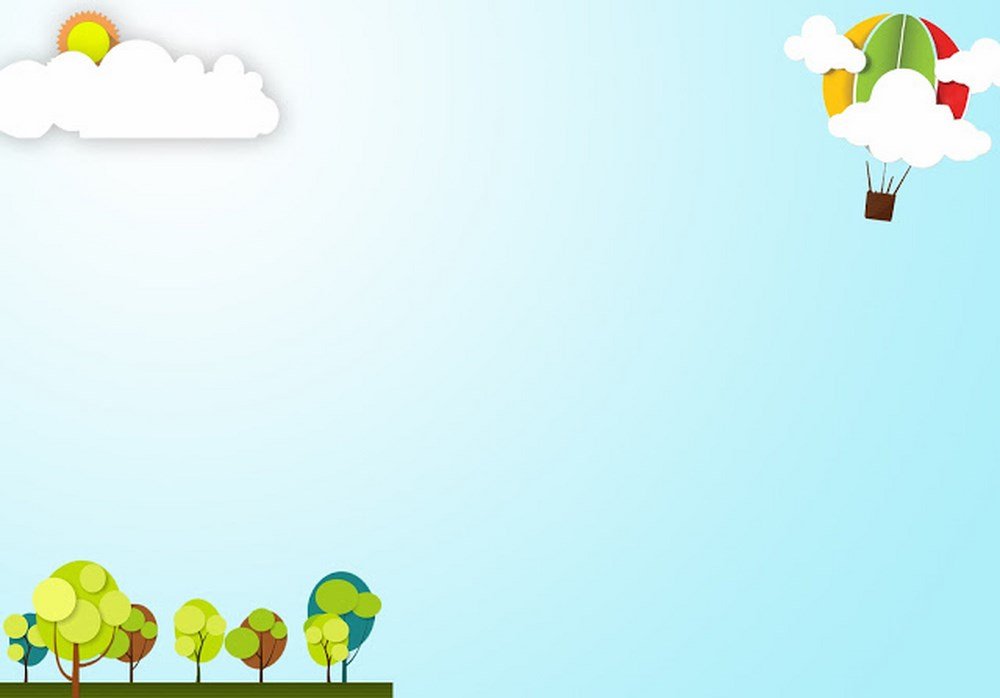 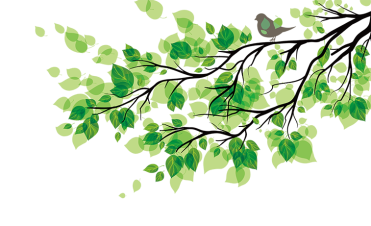 Toán
Ôn tập về hình học và đo lường (98)
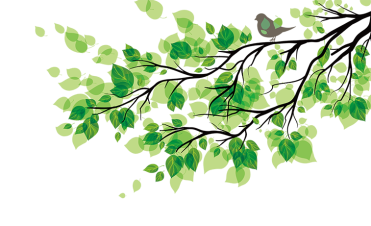 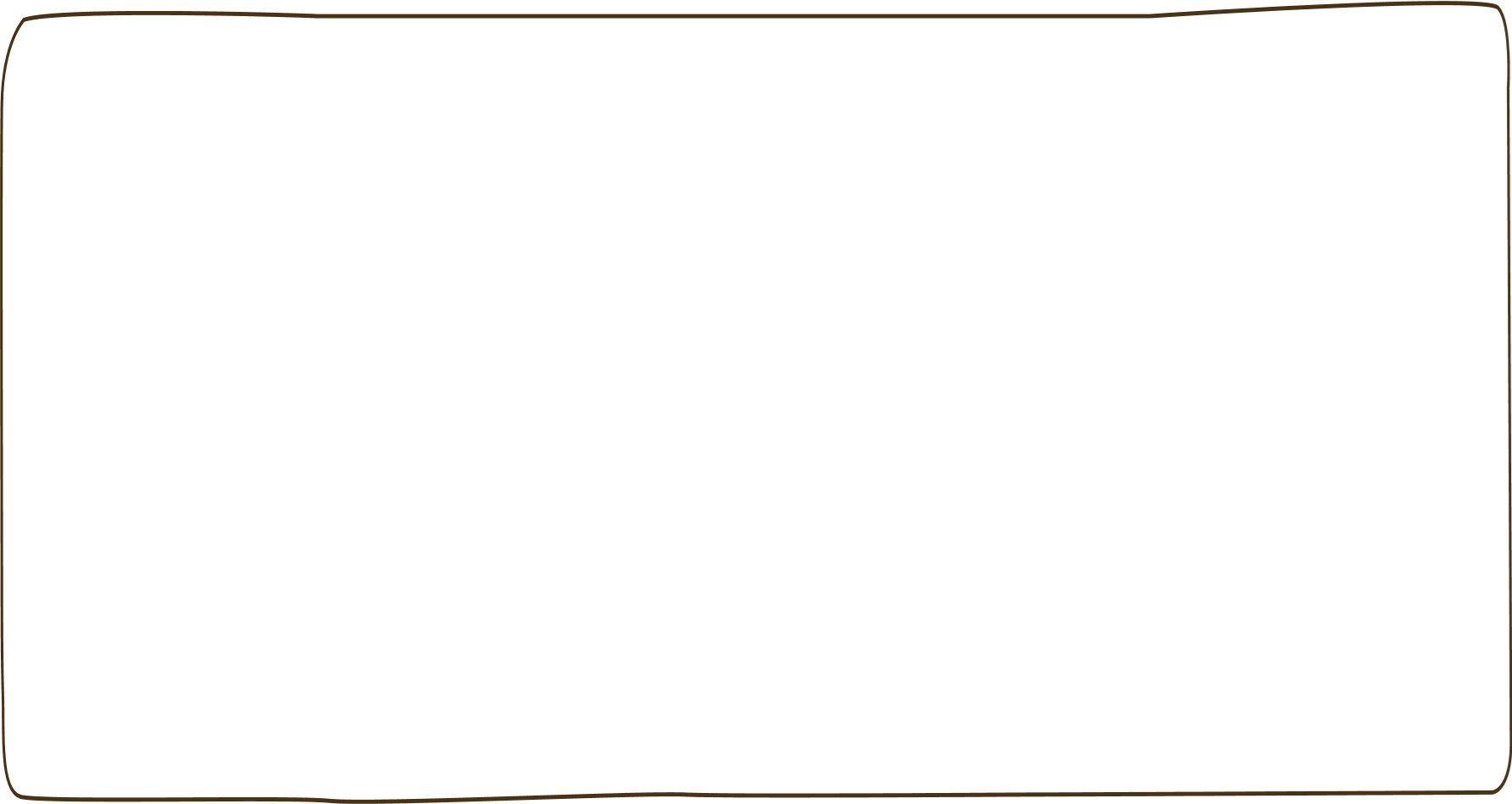 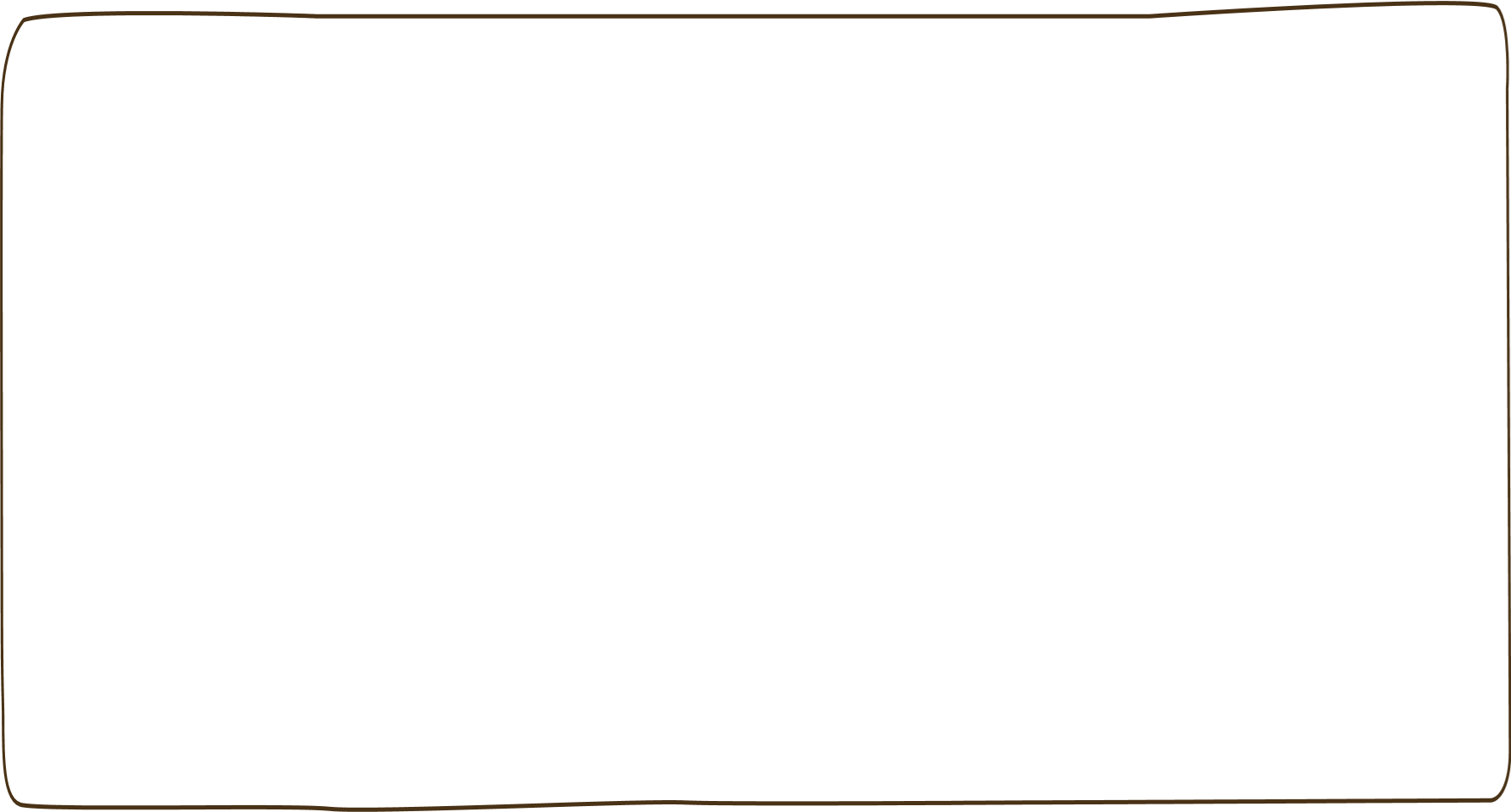 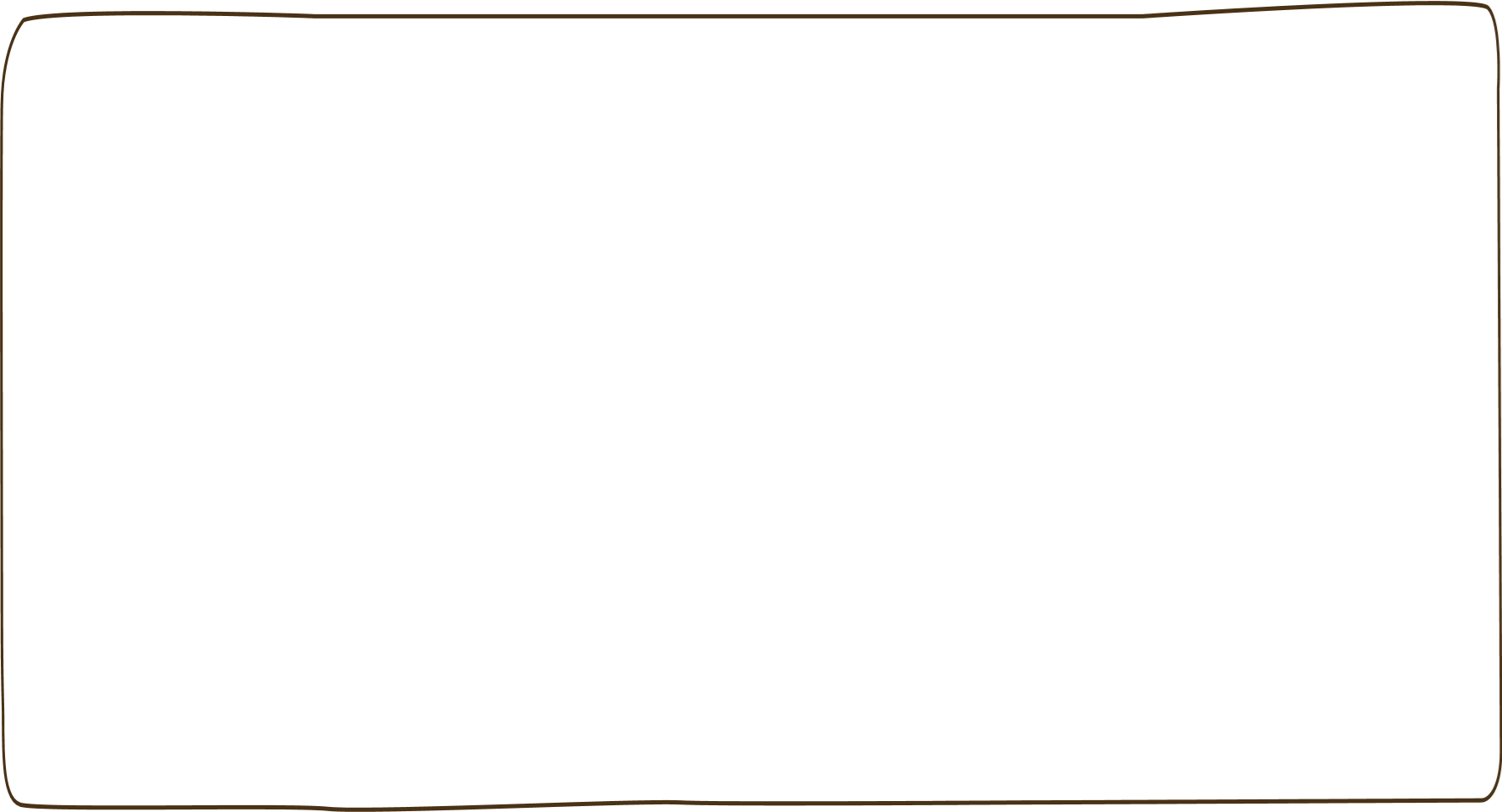 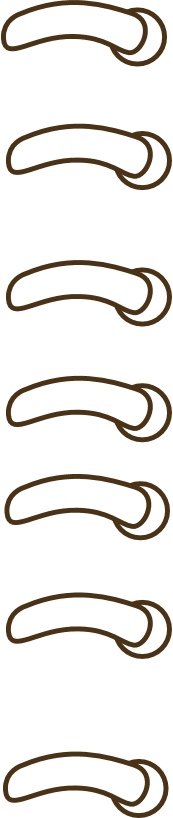 Yêu cầu cần đạt
- Luyện tập tổng hợp về hình học và đo lường.
- Luyện tập giải bài toán liên quan đến phép trừ.
- Phát triển các năng lực toán học.
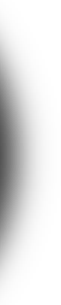 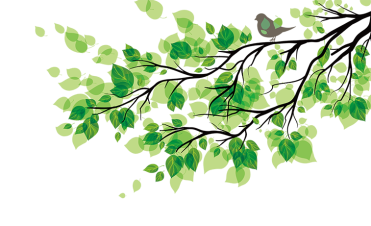 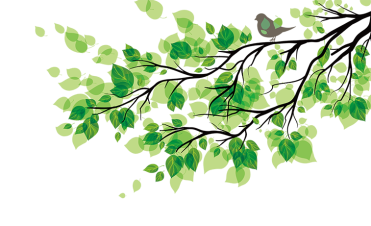 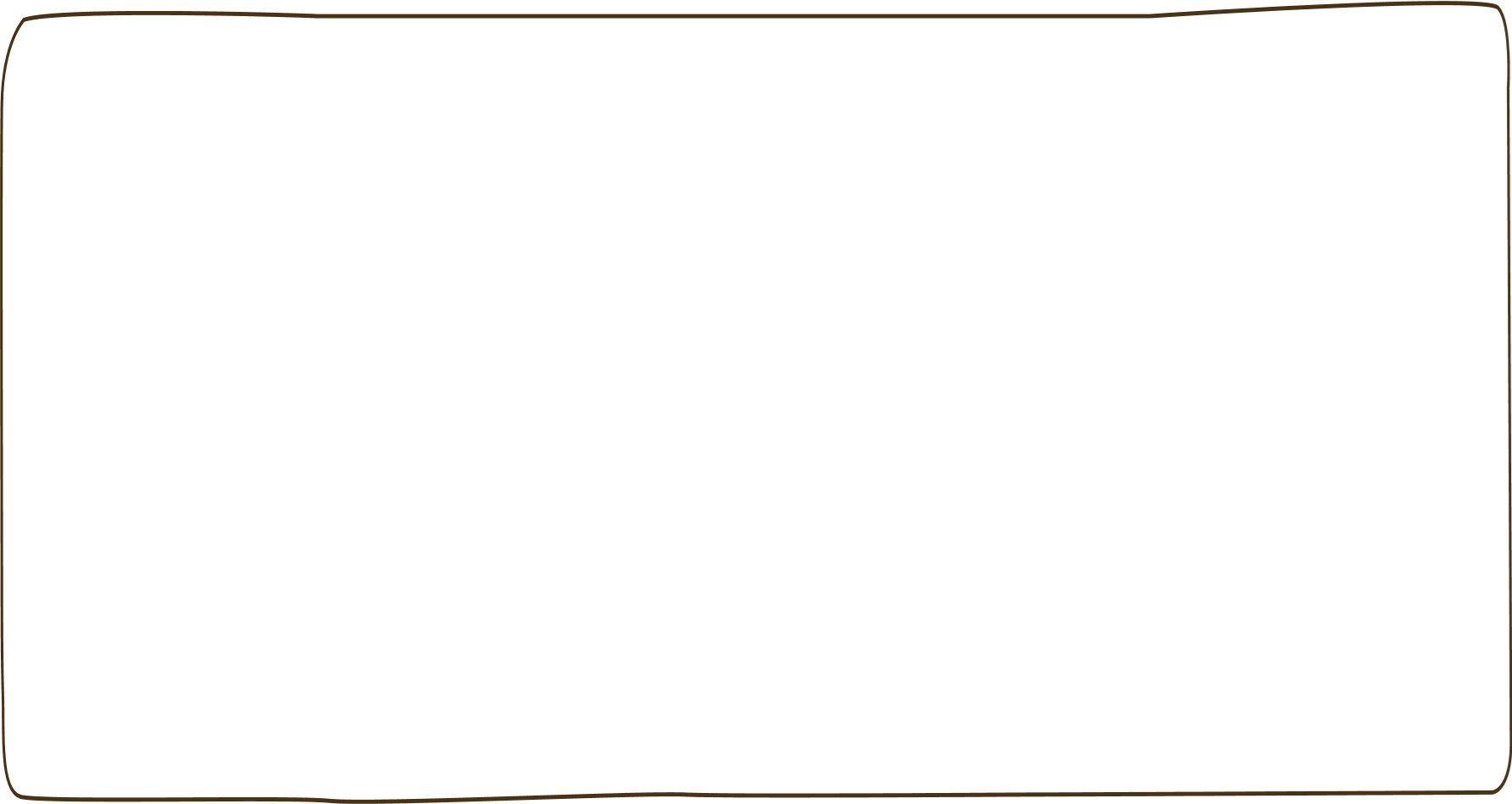 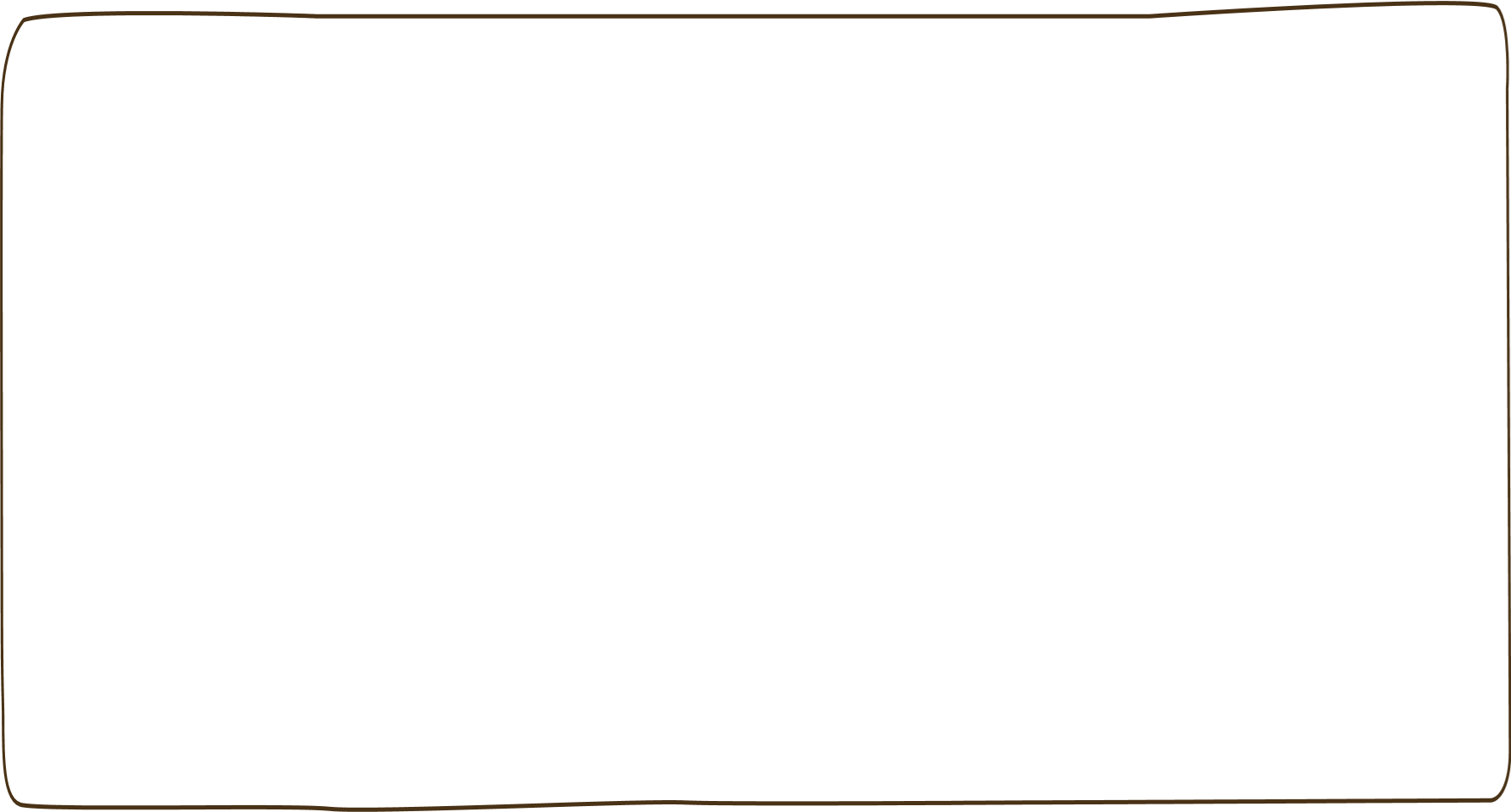 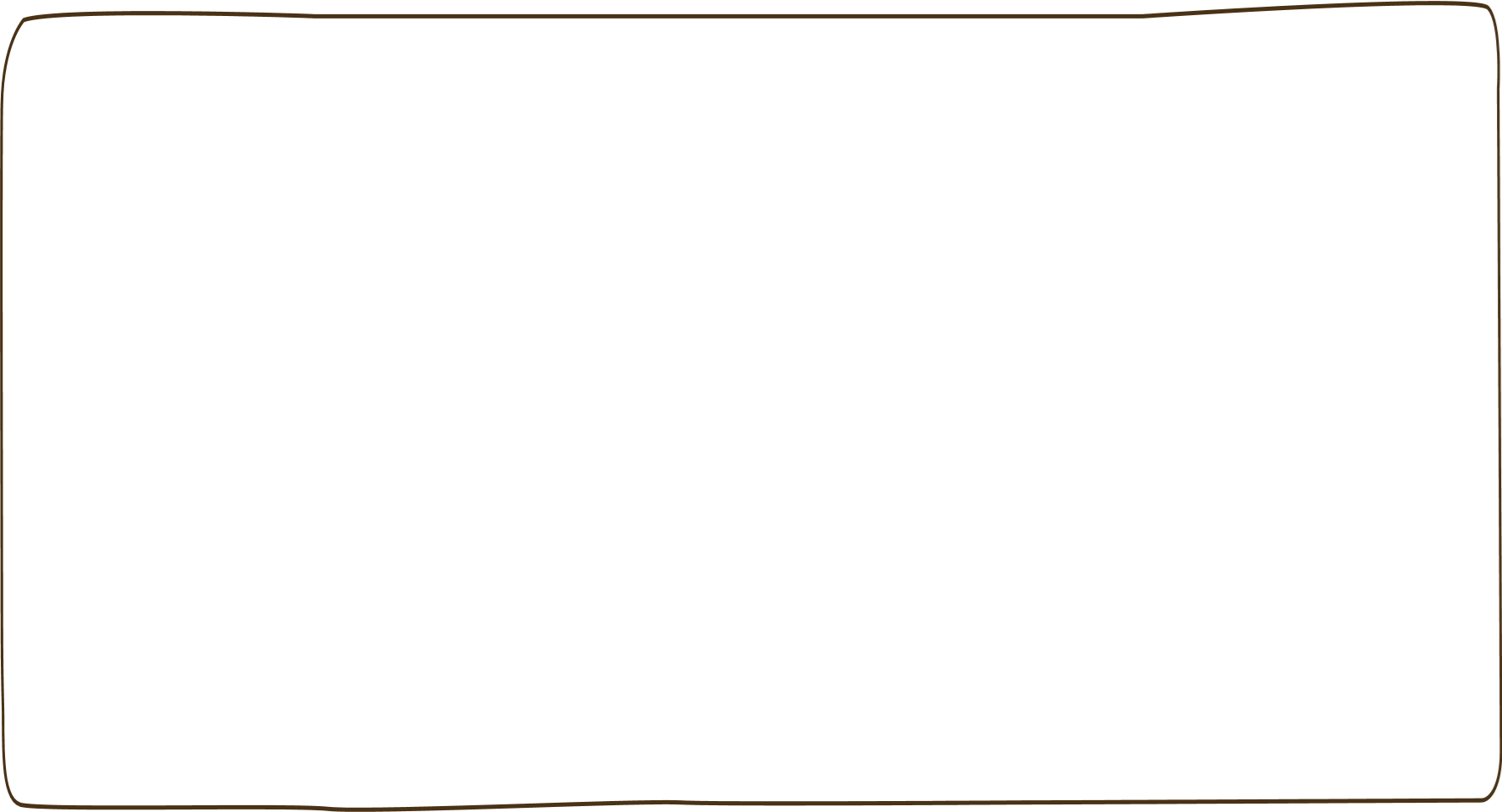 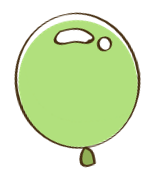 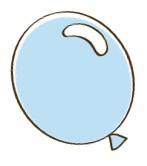 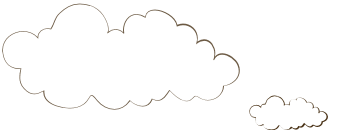 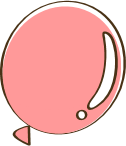 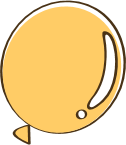 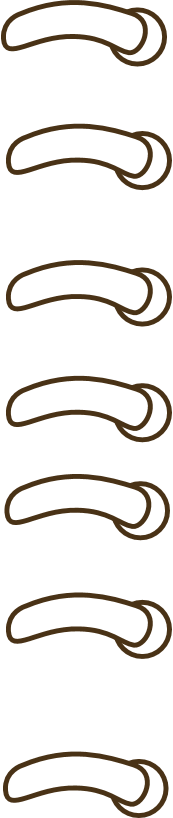 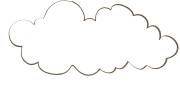 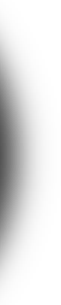 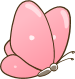 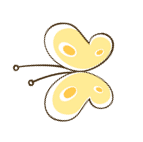 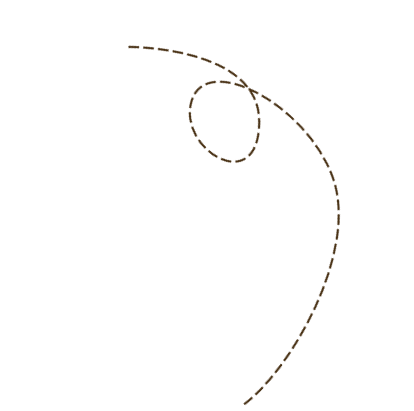 Luyện tập
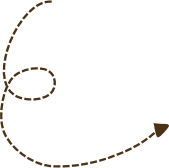 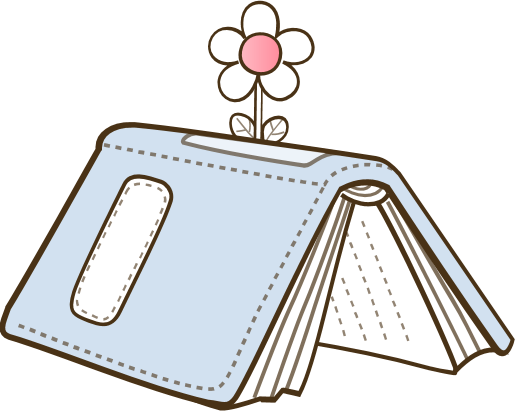 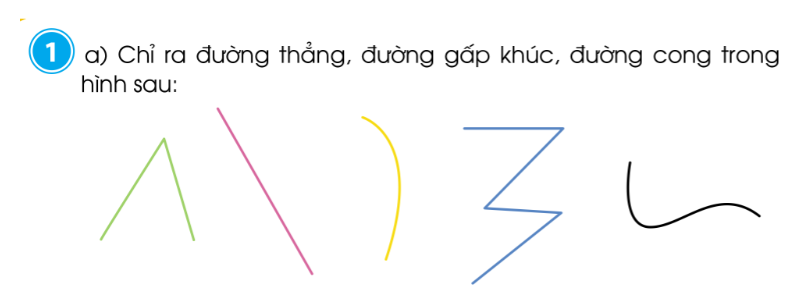 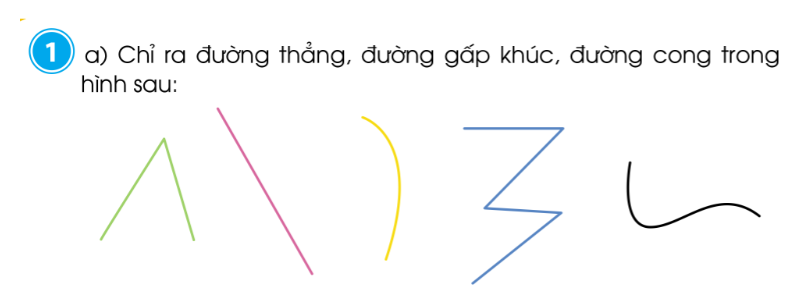 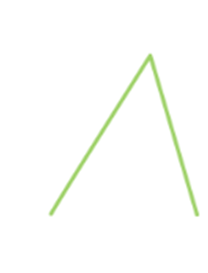 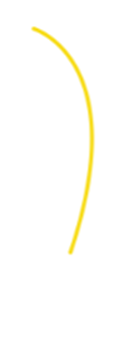 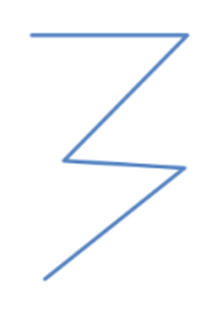 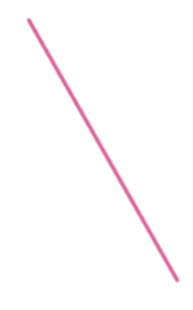 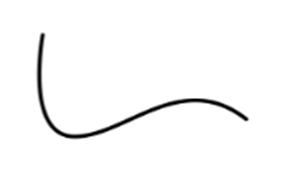 Đường gấp khúc:
Đường thẳng:
Đường cong:
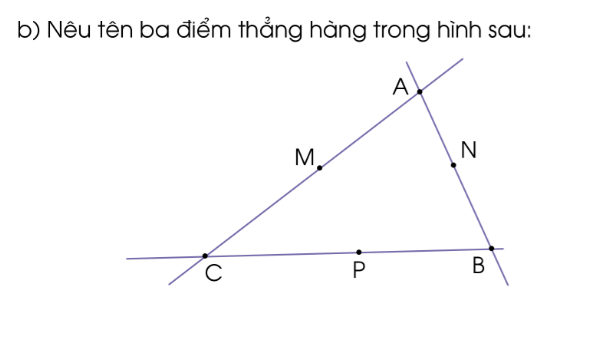 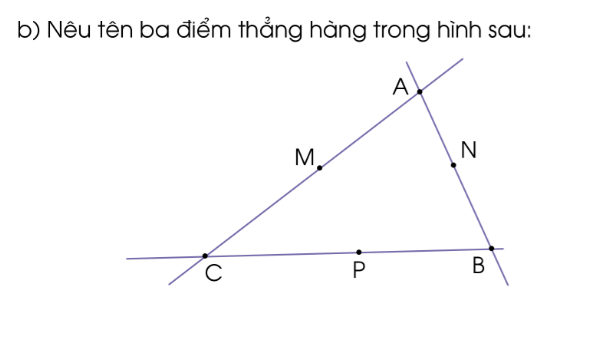 Tên ba điểm thẳng hàng: A, ...., ...;    ….., .…; …..;  
		                        ….., ……, …..
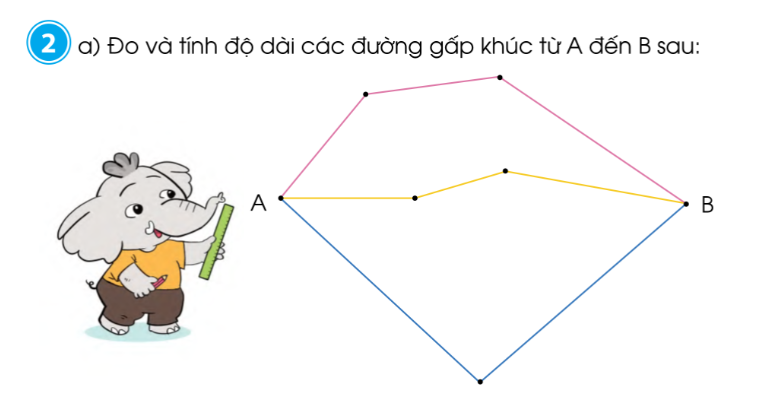 D
3cm
C
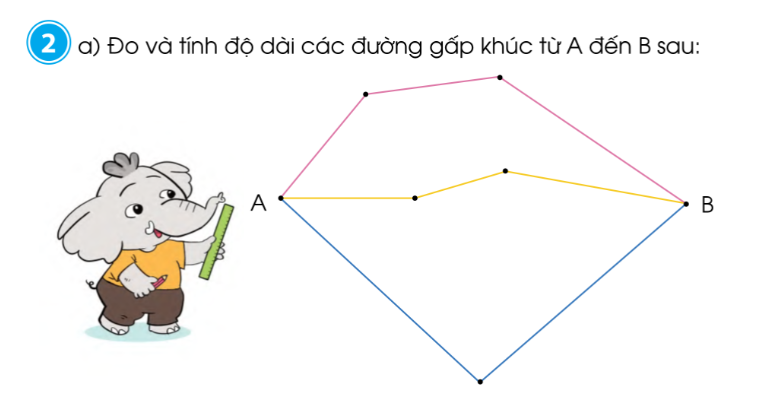 Bài giải
3cm
5cm
Đường gấp khúc ACDB dài là:
G
3cm
… + … + … = … (cm)
E
4cm
3cm
Đường gấp khúc …… là:
… + … + … = … (…..)
6cm
6cm
Đường gấp khúc ……… là:
…………… = … (…..)
H
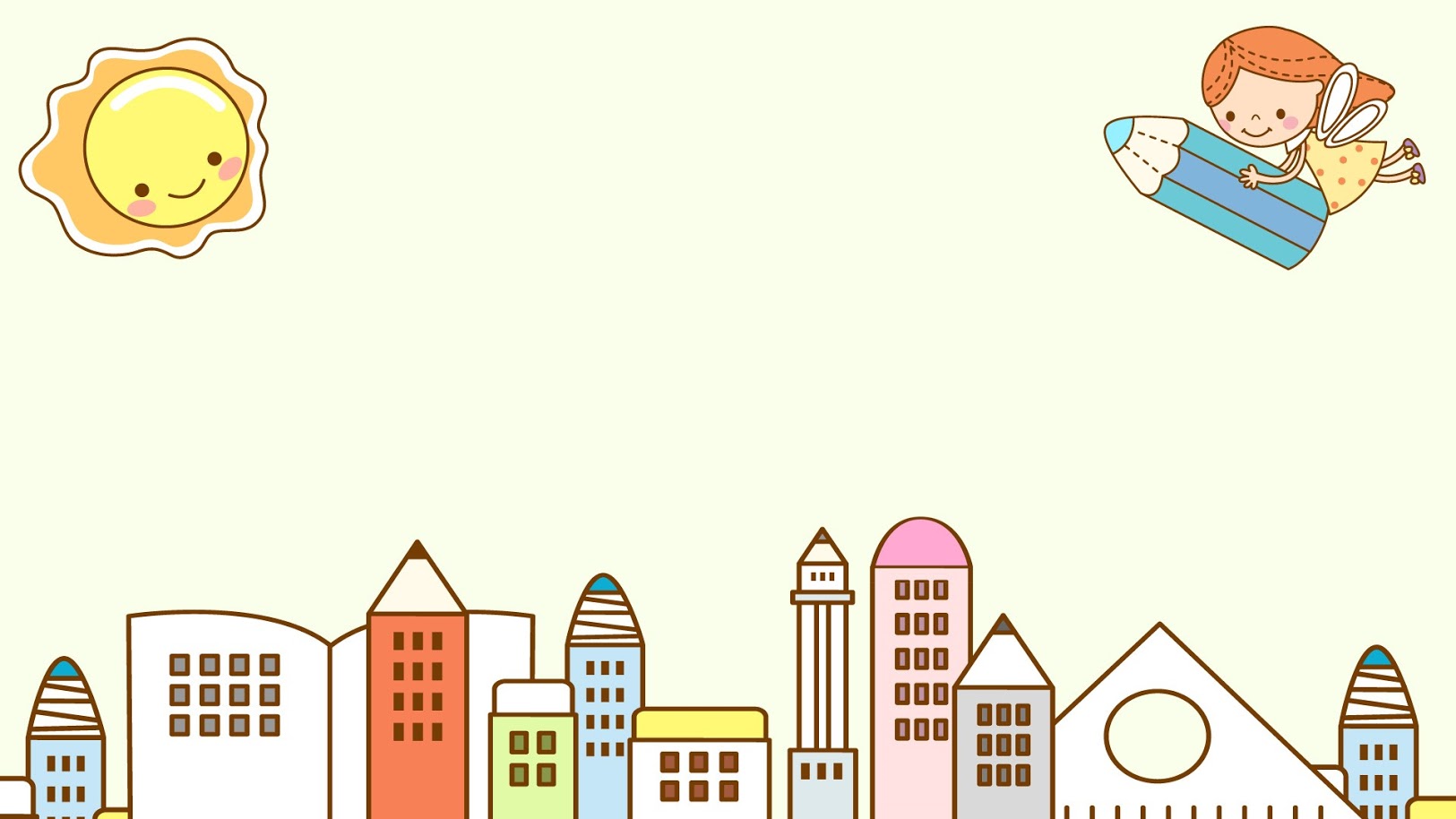 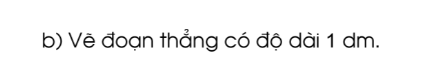 Con hãy nêu lại cách vẽ đoạn thẳng.
1 dm = ? cm
Con hãy tóm tắt và hoàn thành bài vào vở ô li.
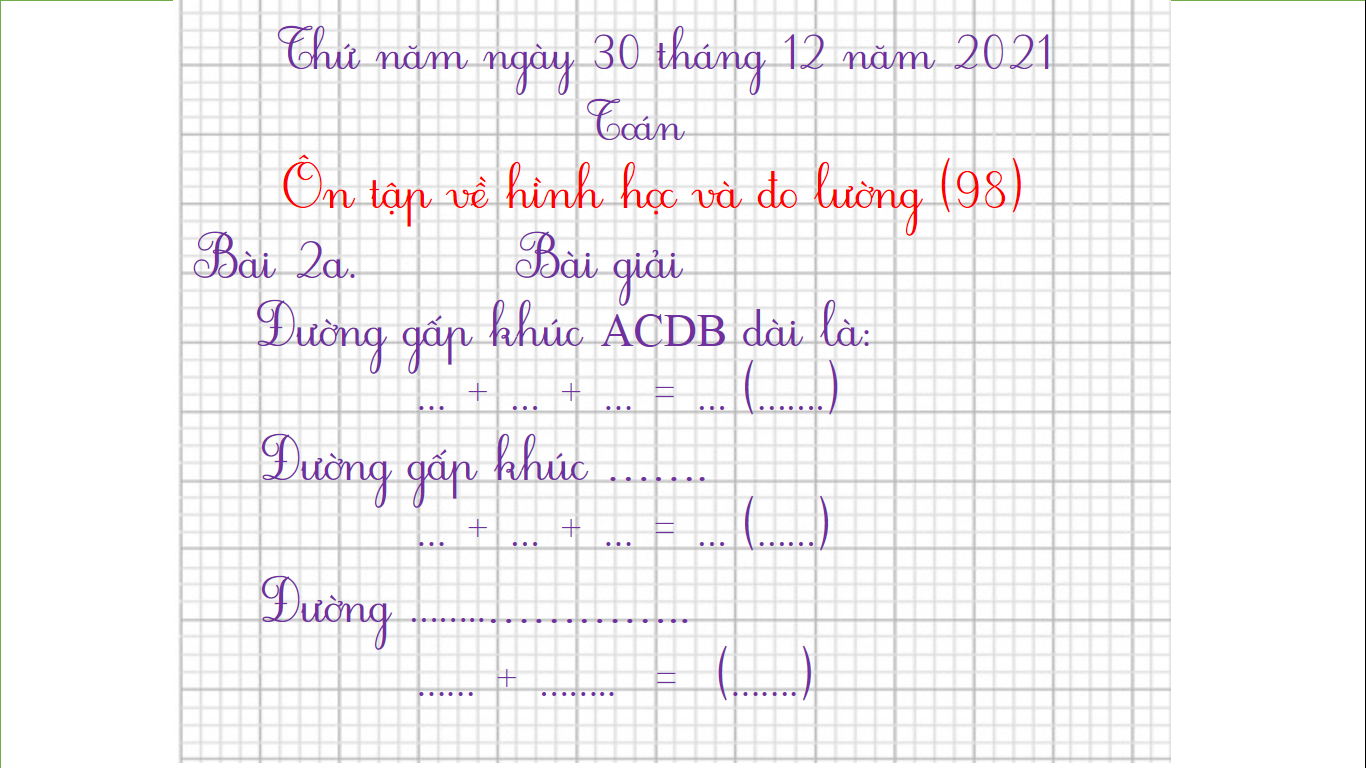 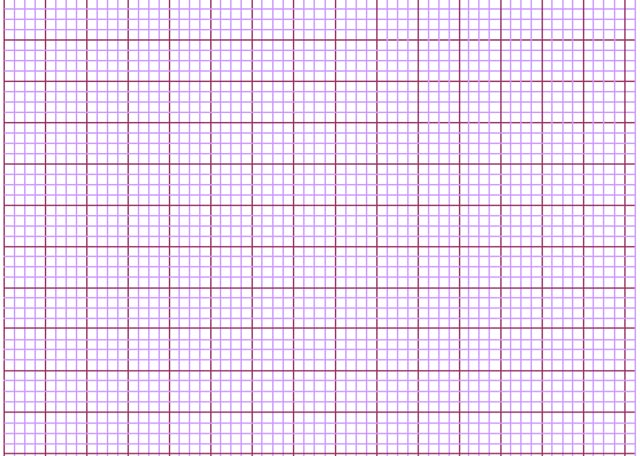 Thứ năm ngày 30 tháng 12 năm 2021
Toán
     Ôn tập về hình học và đo lường (98)
Bài 2a.		 Bài giải
Đường gấp khúc ACDB dài là:
… + … + … = … (…….)
Đường gấp khúc …….
… + … + … = … (……)
Đường ……..…………..
…… + ……..  =  (…….)
b. Vẽ đoạn thẳng dài 1 dm:
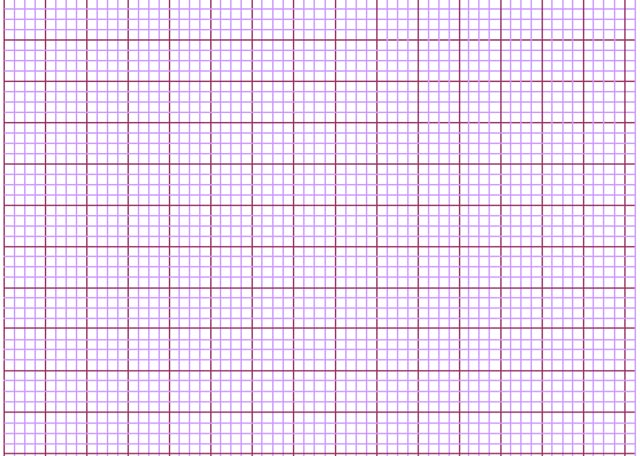 A
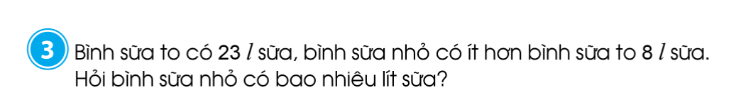 Đề bài cho biết những gì? Đề bài hỏi gì?
Bài toán thuộc dạng toán gì?
Bài toán về ít hơn.
Con hãy tóm tắt và hoàn thành bài vào vở ô li.
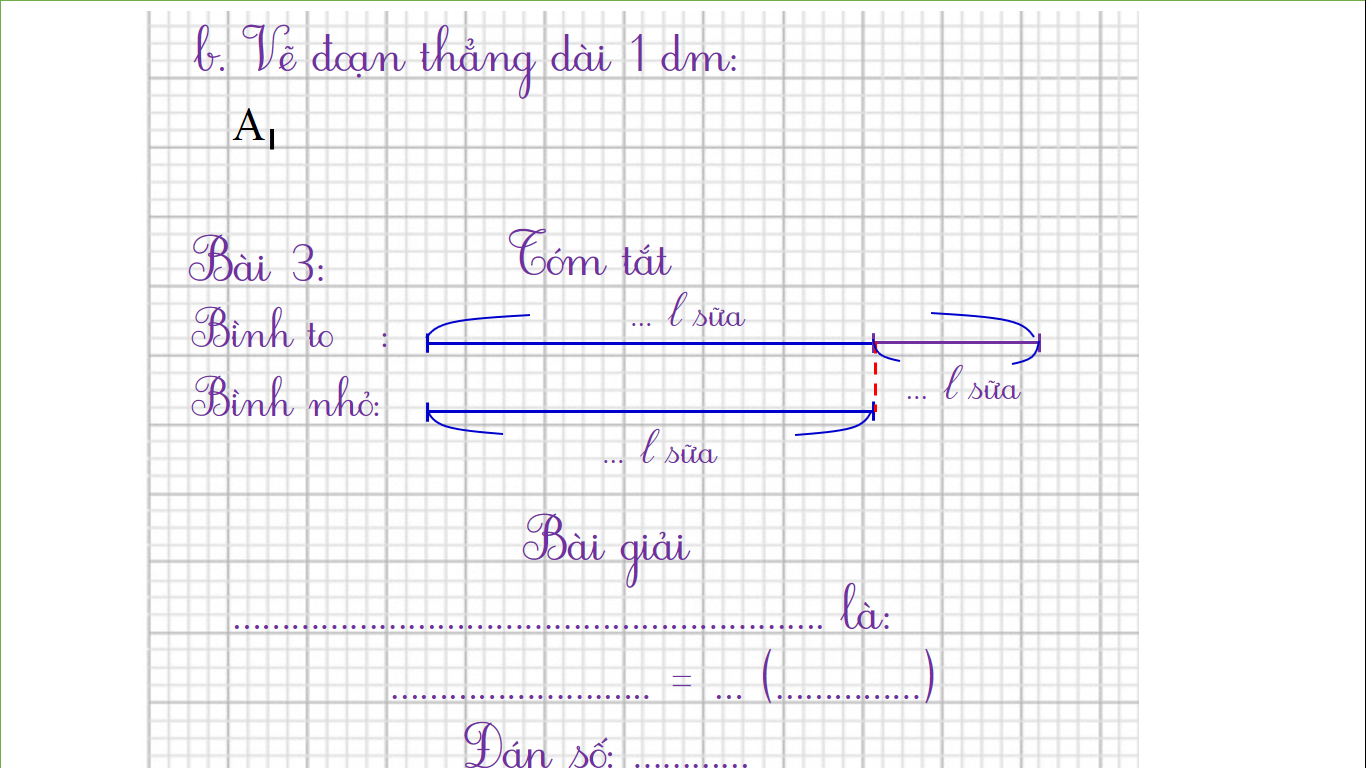 b. Vẽ đoạn thẳng dài 1 dm:
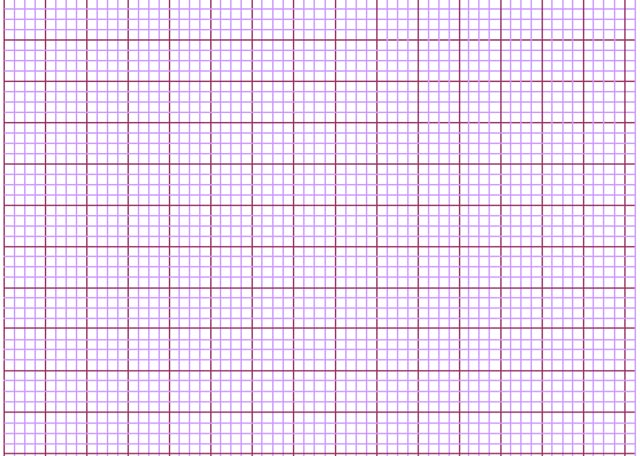 A
Tóm tắt
Bài 3:
… l sữa
Bình to   :
Bình nhỏ:
… l sữa
… l sữa
Bài giải
……………………………………………………. là:
           ………………….….. = … (……………)
     Đáp số: …………
Dặn dò
Hoàn thành bài 2, 3 vào vở ô li Toán.
Xem trước bài: Ôn tập về hình học và đo lường (trang 99)
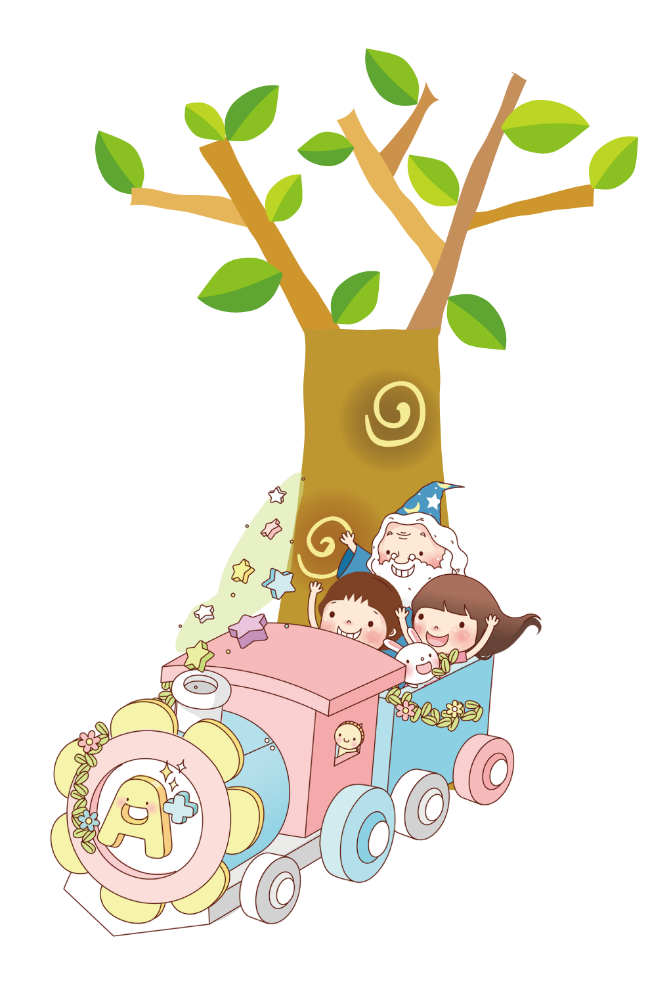